ECEN 615, Fall 2023Methods of Electric Power System Analysis
Class 13: Sparse Linear Methods, Part 2
Prof. Adam Birchfield
Dept. of Electrical and Computer Engineering
Texas A&M University
abirchfield@tamu.edu
Discussion: Reading Assignments
N. Sato, W.F. Tinney, “Techniques for Exploiting the Sparsity of the Network Admittance Matrix,” Power App. and Syst., pp 944-950, December 1963.
F. L. Alvarado, “Computational complexity in power systems,” IEEE Transactions on Power Apparatus and Systems, May/June 1976. Mainly the abstract, tables and figures, conclusion.
http://www.siam.org/meetings/la09/talks/duff.pdf
https://arxiv.org/pdf/2108.06653.pdf
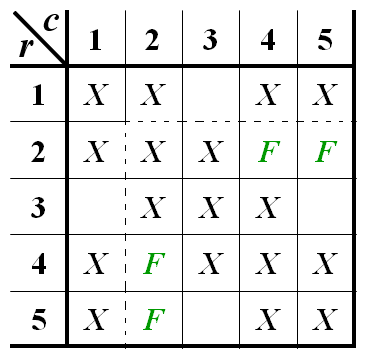 Doing an LU Factorization of a Sparse Matrix with Linked Lists
Now we can show how to do an LU factorization of a sparse matrix stored using linked lists
We will assume the head pointers are in the vector RowHead, and the diagonals in RowDiag
Recall this was the approach for the full matrix
For i := 2 to n Do Begin  // This is the row being processed
  For j := 1 to i-1 Do Begin  // Rows subtracted from row i
    A[i,j] = A[i,j]/A[j,j]  // This is the scaling 
    For k := j+1 to n Do Begin  // Go through each column in i
      A[i,k] = A[i,k] - A[i,j]*A[j,k]
    End;
  End;
End;
Sparse Factorization
Note, if you know about fills, we will get to that shortly; if you don’t know don’t worry about it yet
We’ll just be dealing with structurally symmetric matrices (incidence-symmetric)
We’ll assume the row linked lists are ordered by column; we’ll show how this can be done quickly later
We will again sequentially going through the rows, starting with row 2, going to row n
For i := 2 to n Do Begin  // This is the row being processed
Sparse Factorization, cont.
The next step is to go down row i, up to but not including the diagonal element
We’ll be modifying the elements in row i, so we need to load them into the working row vector
Key sparsity insight is in doing the below code we only need to consider the non-zeros in A[i,j]; for a full matrix the code is For j := 1 to i-1 Do Begin  // Rows subtracted from row     	A[i,j] = A[i,j]/A[j,j]  // This is the scaling 	For k := j+1 to n Do Begin  // Go through each column in i		A[i,k] = A[i,k] - A[i,j]*A[j,k]
End;
Sparse Factorization, cont.
For i := 1 to n Do Begin   // Start at 1, but nothing to do in first row
   LoadSWRbyCol(i,SWR);   // Load Sparse Working Row }
   p2 := rowHead[i]
   While p2 <> rowDiag[i] Do Begin    // This is doing the j loop
      p1 := rowDiag[p2.col];
      SWR[p2.col] := SWR[p2.col] / p1.value;
      p1 := p1.next;
      While p1 <> nil Do Begin   // Go to the end of the row
        SWR[p1.col] := SWR[p1.col] - SWR[p2.col] *p1.value;
        p1 := p1.next;
      End;
      p2 := p2.next;
    End;
    UnloadSWRByCol(i,SWR);
  End;
Sparse Factorization Example
Believe it or not, that is all there is to it!  The factorization code itself is quite simple.
However, there are a few issues we’ll get to in a second.  But first an example




Notice with this example there is nothing to do with rows 1, 2 and 3 since there is nothing before the diag (p2 will be equal to the diag for the first three rows)
Sparse Factorization Example, Cont.
Doing factorization with i=4
Row 4 is full so initially p2= A[4,1] // column 1
SWR = [-4 -3 -2 10]
p1= A[1,1]
SWR[1] = -4/A[1,1] = -4/5 = -0.8
p1 goes to A[1,4]
SWR[4] = 10 – SWR[p2.col]*p1.value = 10 – (-0.8)*-4=6.8
p1 = nil; go to next col
p2 =A[4,2]  // column 2
P1 = A[2,2]
SWR[2]  = -3/A[2,2]= -3/4 = -0.75
That is, the next element in row 1
Sparse Factorization Example, Cont.
p1 goes to A[2,4]  // p2=A[4,2]
SWR[4] = 6.8 – SWR[p2.col]*p1.value = 6.8 – (-0.75)*-3=4.55
p1 = nil; go to next col
p2 =A[4,3]  // column 3
p1 = A[3,3]
SWR[3]  = -/A[2,2]= -2/3 = -0.667
p1 goes to A[3,4]  // p2 = A[4,3]
SWR[4] = 4.55 – SWR[p2.col]*p1.value = 4.55 – (-0.667)*-2=3.2167
Unload the SWR = [-0.8  -0.75  -0.667  3.2167]
p2 = A[4,4] = diag so done
The next element in row 2
The next element in row 3
Sparse Factorization Examples, Cont.
For a second example, again consider the same system, except with the nodes renumbered
Sparse Factorization Examples, Cont.
With i=2, load SWR = [-4 5 0 0]
p2 = B[2,1]
p1 = B[1,1]
SWR[1]=-4/p1.value=-4/10 = -0.4
p1 = B[1,2]
SWR[2]=5 – (-0.4)*(-4) = 1.6
p1 = B[1,3]
SWR[3]= 0 – (-0.4)*(-3) = -1.2
p1 = B[1,4]
SWR[4]=0 – (-0.4)*(-2) = -0.8
p2=p2.next=diag so done
UnloadSWR and we have a problem!
There are no elements inrow 2 for columns 3 and 4!
Fills
When doing a factorization of a sparse matrix some values that were originally zero can become nonzero during the factorization process
These new values are called “fills” (some call them fill-ins)
For a structurally symmetric matrix the fill occurs for both the element and its transpose value (i.e., Aij and Aji)
How many fills are required depends on how the matrix is ordered
For a power system case this depends on the bus ordering
Fills
There are two key issues associated with fills
Adding the fills
Ordering the matrix elements (buses in our case) to reduce the number of fills
The amount of computation required to factor a sparse matrix depends upon the number of nonzeros in the original matrix, and the number of fills added
How the matrix is ordered can have a dramatic impact on the number of fills, and hence the required computation 
Usually a matrix cannot be ordered to totally eliminate fills
Fill Examples
4
1
1
2
2
3
3
4
No Fills Required
Fills Required (matrix becomes full)
Example: 7 by 7 Matrix
Consider the 7 x 7 matrix A with the zero-nonzero pattern shown in (a): of the 49 possible elements there are only 31 that are nonzero
If elimination proceeds with the given ordering, all but two of the 18 originally zero entries, will fill in, as seen in (b)
Example: 7 by 7 Matrix Structure
(a) The original zero-nonzero structure
(b) The post- elimination  zero nonzero pattern
Example: 7 by 7 Matrix Reordering
We next reorder the rows and the columns of A so as to result in the pattern shown in (c)
For this reordering, we obtain no fills, as shown in the table of factors given in (d )
In this way, we preserve the original sparsity of A
Example: 7 by 7 Matrix Reordered Structure
c
c
r
r
(d) The post- elimination reordered system
( c) The reordered system
Fills for Structurally Symmetric Matrices
For structurally symmetric matrices we can gain good insights into the problem by examining the graph-theoretic interpretation of the triangularization process
This assumption involves essentially no loss in generality since if  Aij  0 but Aji = 0 we simply treat Aji as a nonzero element with the value 0; in this way, we ensure that  A has a symmetric structure
We term a matrix as structurally symmetric whenever it has a symmetric zero-nonzero pattern
Graph Associated with A
We make use of graph theoretic notions to develop a practical reordering scheme for sparse systems
We associate a graph G with the zero-nonzero structure of the n by n matrix A
We construct the graph  G associated with the matrix A as follows:
 i.  G has n nodes corresponding to the dimension n of the square matrix: node  i  represents both  the column i and the row i of A;
ii.  a branch (k, j) connecting nodes k and j exists if and only if the element Ajk (and, by structural symmetry, Akj) is nonzero; the self loop corresponding to Akk is not represented
Example: 5 by 5 System
Suppose that A has the zero-nonzero pattern
c
r
Example: 5 by 5 System
Then, the associated graph G is
1
2
5
4
3
Graph-Theoretic Interpretation
The graph-theoretic interpretation of the elimination of the node (bus) j is as follows
The deletion of the node j involves all its incident branches (k, j) and ( j, k) connected to j, kj
In the pre-elimination graph of the eliminated node j, the elimination of the branches ( j, k) and (l, j) results in the addition of the new branch (k, l), if one does not already exist
Example: 5 by 5 System
We eliminate the Bus (Node) 1 variable with the resulting zero-nonzero pattern as shown the array
c
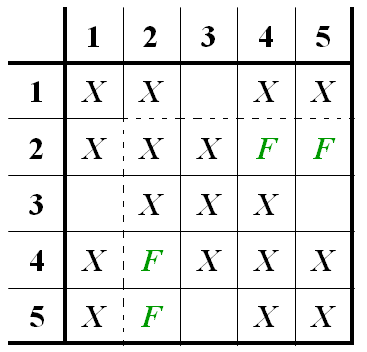 r
Bordered by the broken lines with on the new graph new G1
Example: 5 by 5 System
2
5
Graph G1


We obtain the graph G1 from G by removing Bus 1 with the new added branches (2, 4) and (2, 5) corresponding to the fills
new branch
4
3
Example: 5 by 5 System
The elimination of Bus 2 results in the submatrix shown below
c
r
Sparse Matrix Reordering
There is no computationally efficient way to optimally reorder a sparse matrix; however there are very efficient algorithms to greatly reduce the fills
Two steps here: 1) order the matrix, 2) add fills
A quite common algorithm combines ordering the matrix with adding the fills
The two methods discussed here were presented in the 1963 paper by Sato and Tinney from BPA; known as Tinney Scheme 1 and Tinney Scheme 2 since they are more explicitly described in Tinney’s 1967 paper
1967 paper also has Tinney Scheme 3 (briefly covered)
Tinney Scheme 1
Easy to describe, but not really used since the number of fills, while reduced, is still quite high
In graph theory the degree (or valence or valency) of a vertex is the number of edges incident to the vertex
Order the nodes (buses) by the number of incident branches (i.e., its valence) those with the lowest valence are ordered first
Nodes with just one incident line result in no new fills
Obviously in a large system many nodes will have the same number of incident branches; ties can be handled arbitrarily
Tinney Scheme 1, Cont.
Once the nodes are reordered, the fills are added
Common approach to ties is to take the lower numbered node first
A shortcoming of this method is as the fills are added the valence of the adjacent nodes changes
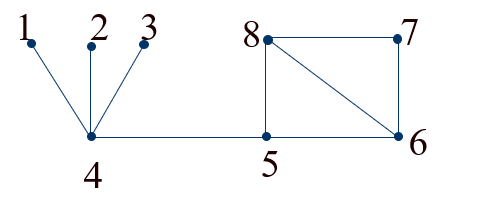 Tinney 1 order is 1,2,3,7,5,6,8,4

Number of new branches is 2 (4-8, 4-6)
Tinney Scheme 2
The Tinney Scheme 2 usually combines adding the fills with the ordering in order to update the valence on-the-fly as the fills are added
As before the nodes are chosen based on their valence, but now the valence is the actual valence they have with the added lines (fills)
This is also known as the Minimum Degree Algorithm (MDA)
Ties are again broken using the lowest node number
This method is quite effective for power systems, and is highly recommended; however it is certainly not guaranteed to result in the fewest fills (i.e. not optimal)
Tinney Scheme 2 Example
Consider the previous network:






Nodes 1,2,3 are chosen as before.  But once these nodes are eliminated the valence of 4 is 1, so it is chosen next.  Then 5 (with a new valence of 2 tied with 7), followed by 6 (new valence of 2), 7 then 8.
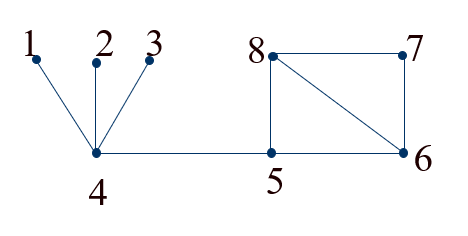 Coding Tinney 2
The following slides show how to code Tinney 2 for an n by n sparse matrix A
First we setup linked lists grouping all the nodes by their original valence
vcHead is a pointer vector [0..mvValence] 
If a node has no connections its incidence is 0
Theoretically mvValence should be n-1, but in practice a much smaller number can be used, putting nodes with valence values above this into the vcHead[mvValence] is
Coding Tinney 2, cont.
Setup a boolean vectors chosenNode[1..n] to indicate which nodes are chosen and BSWR[1..n] as a sparse working row; initialize both to all false
Setup an integer vector rowPerm[1..n] to hold the permuted rows; initialize to all zeros
For i := 1 to n Do Begin
Choose node from valence data structure with the lowest current valence; let this be node k
Go through vcHead from lastchosen level (last chosen level may need to be reduced by one during the following elimination process;
Set rowPerm[i] = k; set chosenNode[k] = true
Coding Tinney 2, cont.
Modify sparse matrix A to add fills between all of k’s adjacent nodes provided 
a branch doesn’t already exist
both nodes have not already been chosen (their chosenNode entries are false)
These fills are added by going through each element in row k; for each element set the BSWR elements to true for the incident nodes; add fills if a connection does not already exist (this requires adding two new elements to A)
Again go through row k updating the valence data structure for those nodes that have not yet been chosen
These values can either increase or go down by one (because of the elimination of node k)
Coding Tinney 2, cont.
This continues through all the nodes; free all vectors except for rowPerm 
At this point in the algorithm the rowPerm vector contains the new ordering and matrix A has been modified so that all the fills have been added
The order of the rows in A has not been changed, and its columns are no longer sorted
Coding Tinney 2, cont
Sort the rows of A to match the order in rowPerm
Surprising sorting A is of computational order equal to the number of elements in A
Go through A putting its elements into column linked lists; these columns will be ordered by row
Then through the columns linked lists in reverse order given by rowPerm
That is For i := n downto 1 Do Begin  p1 := TSparmatLL(colHead[rowPerm[i]).Head;  ….
That’s it – the matrix A is now ready for factoring
Pivoting may be required, but usually isn’t needed in the power flow
Some Example Values for Tinney 2
Tinney Scheme 3
“Number the rows so that at each step of the process the next row to be operated upon is the one that will introduce the fewest new nonzero terms.” 
“If more than one row meets this criterion, select any one. This involves a trial simulation of every feasible alternative of the elimination process at each step. Input information is the same as for scheme 2).”
Tinney 3 takes more computation and in general does not give fewer fills than the quicker Tinney 2
Tinney got into the NAE in 1998
These are direct quotes from the Tinney-Walker 1967 IEEE Proceedings Paper